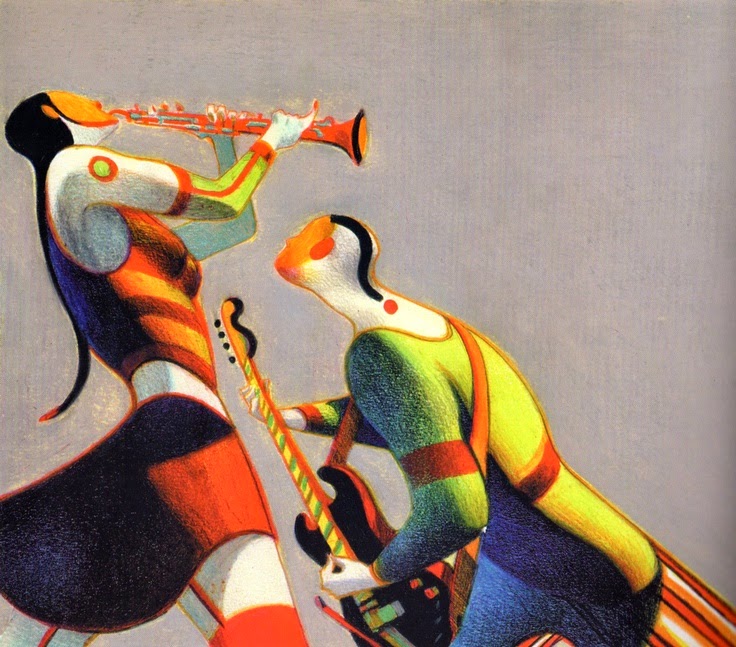 好．愛企畫
題目：談，難題
組員：洪千雅、彭建凱
指導：彭易璟老師
課程：電影與兩性課題
愛是什麼？
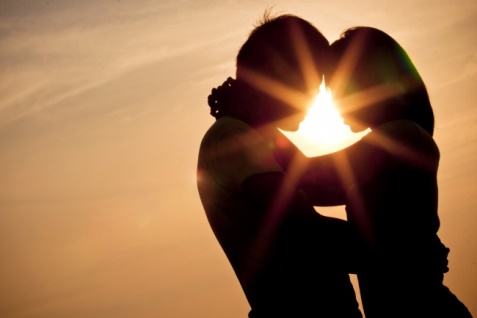 真正的愛，是要愛對方。一份真正的愛，所渴望的是要怎樣才能讓對方幸福。在這種關係中，兩個人一定都會對對方有特別的感覺，都會喜歡和對方在一起。真正的愛是指我能自由的選擇去愛一個人，我願意為他改變自己。如果我們不能為了對方犧牲自己部份的自由，我們就不能真正愛對方，同時必須是男女雙方都有同樣的想法，這是很基本的。「愛」，是雙方都自願為對方犧牲和付出。
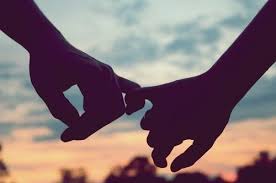 愛的難題？
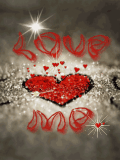 愛一個人簡單嗎?
	愛一個人不簡單，人的心情起伏不定，每個人都會有自私的一面。二十年以後還會愛他/她嗎？還能包容他/她的缺點嗎？會共同生兒育女嗎？遭受到考驗和病苦時，愛還在嗎？
	愛的建立是需要時間、建立日益俱增的信賴，要以行動和態度，讓對方清楚知道他/她在生命中的特殊地位，各種事情、各種考驗，一起共同渡過，有喜有樂，一起分享，彼此間的關係即會越來越緊密，在困苦中，更會為對方著想，真正的愛，是兩個自由之身，彼此將自己交托給對方。
選 擇
選擇，需要勇氣，放下也需要勇氣，

有勇氣的人，才能讓自己變的更好、值得更好的人生。
你會選擇你所愛的人，還是愛你的人?

	愛情就是「選擇題」嗎？不能「單選」或是「複選」嗎？有些愛情我們不可以「不選」嗎？為什麼會以為自己的人生和幸福，就只有這兩個選項呢？
相 處
相愛容易相處難，用”最初的愛信念”支持，一起生活下去吧!
愛的相處？
	
	熱戀期，什麼缺點都是完美的，相處時間久了，開始發現對方的不完美，希望對方將不好的習慣慢慢改變，勉強別人接受是不公平的，勉強自己調適或釋懷是辛苦的，如果整天只是不斷地溝通與說服、吵架與哭鬧，那幹嘛要談戀愛呢？
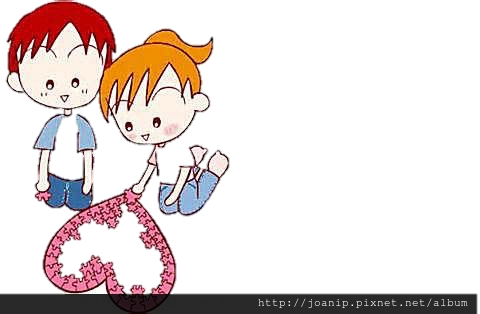 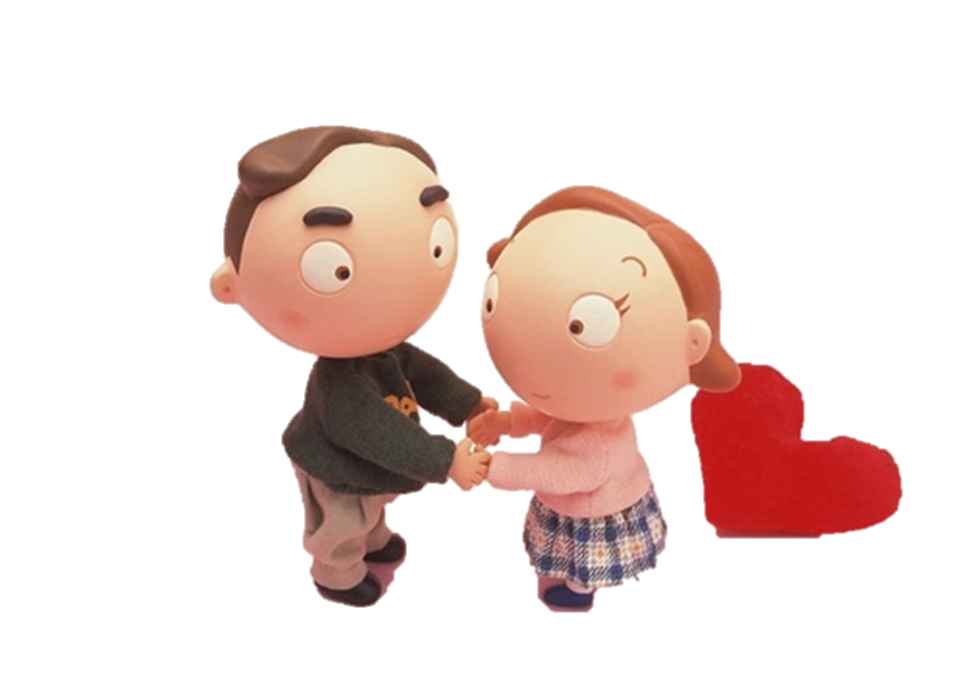 趣味分享
長短腳之戀
分床輕鬆睡
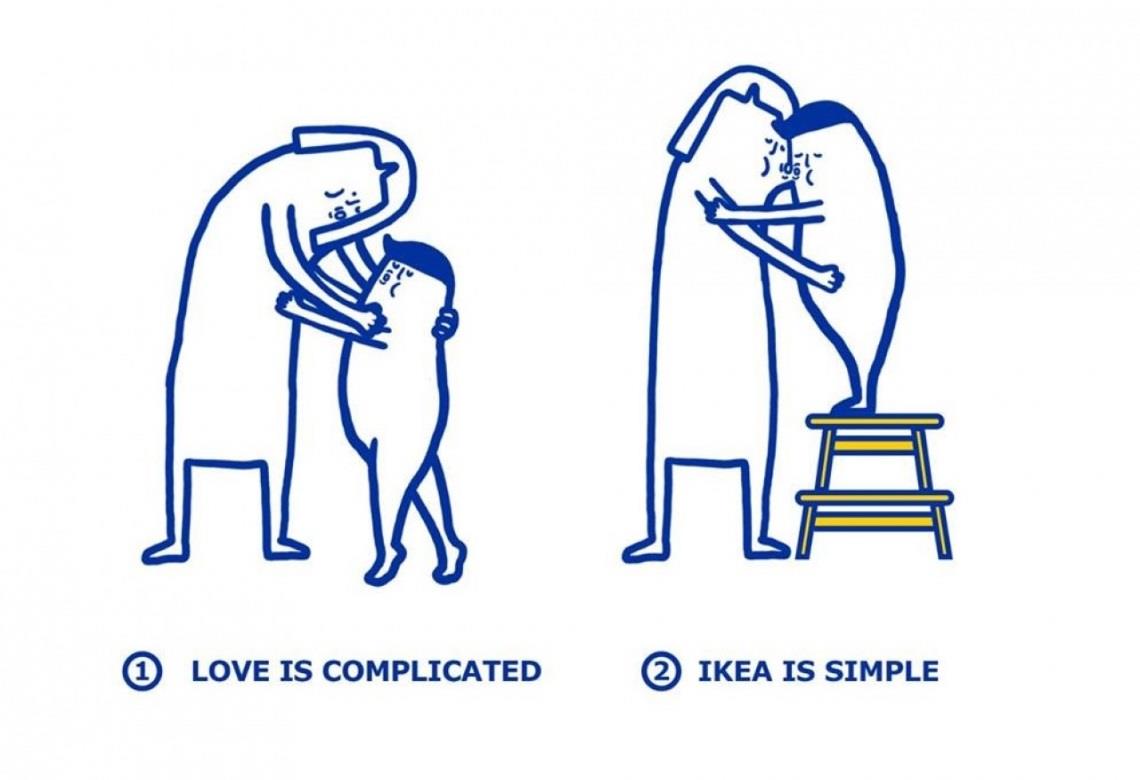 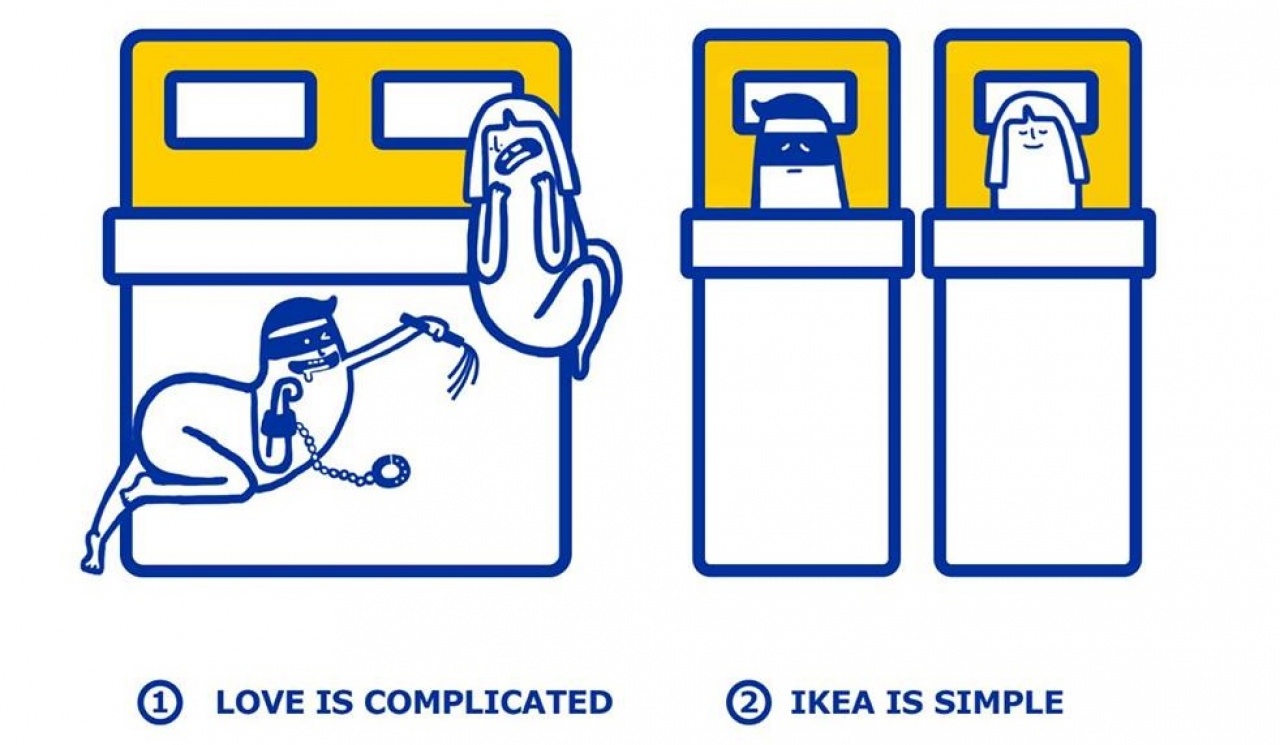 趣味分享
總有禮物受歡迎
麻煩友再見
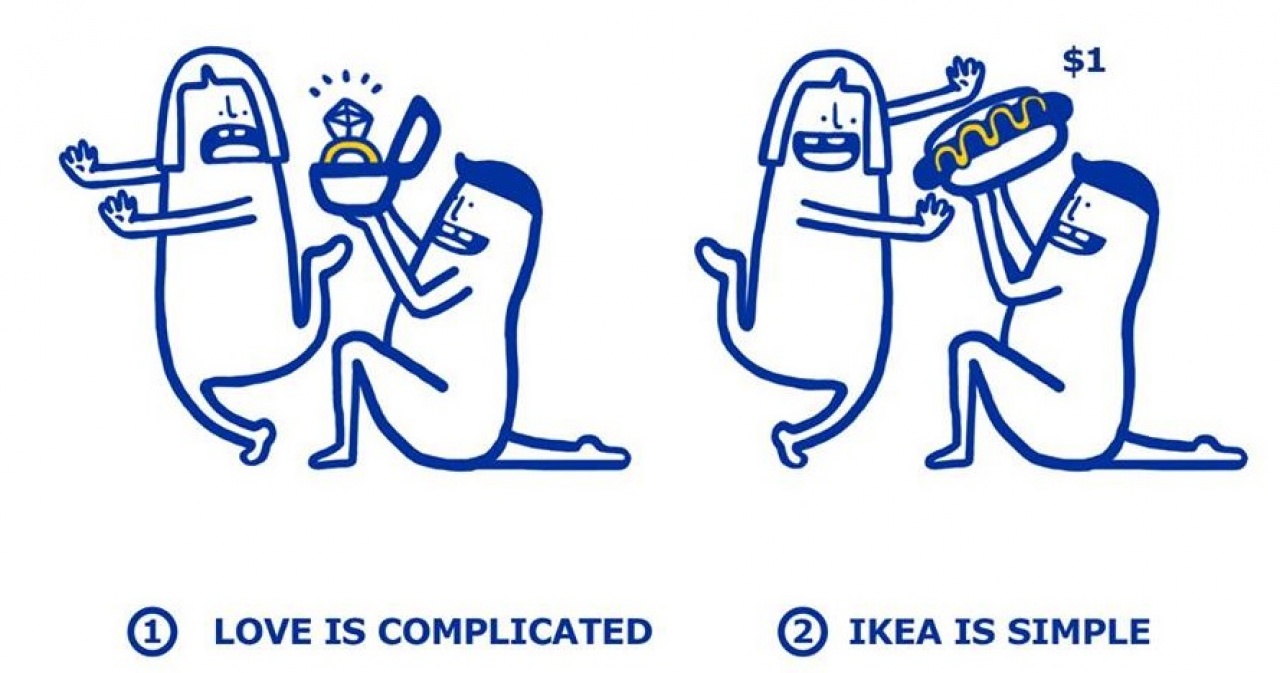 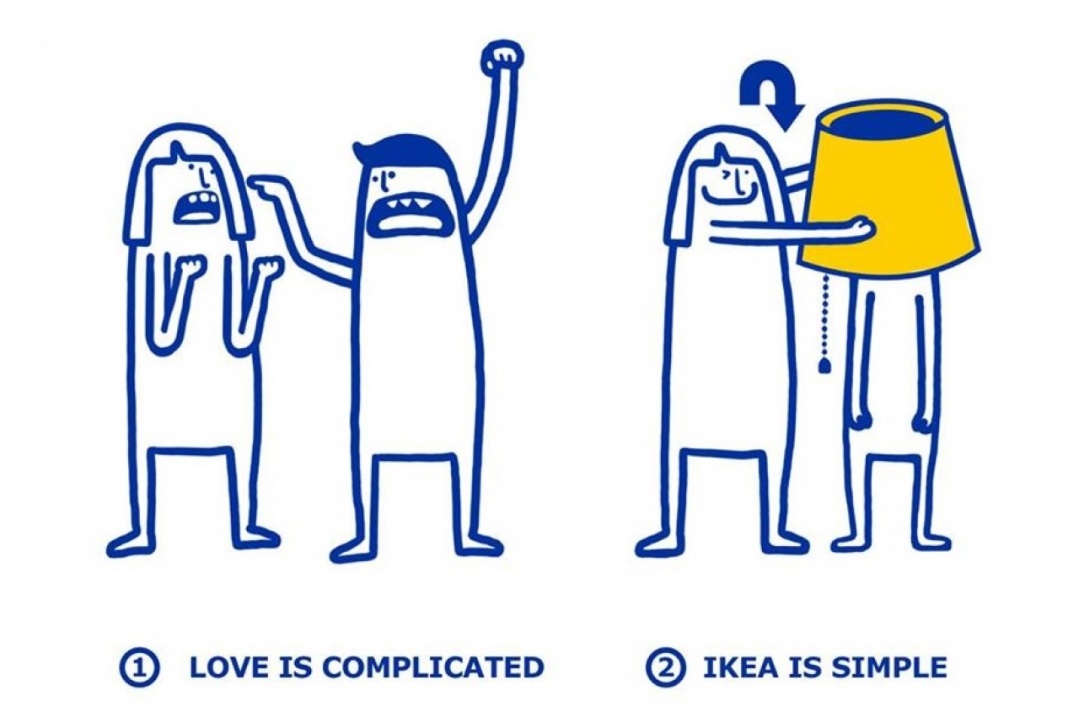 溝 通
用對的方式和對方溝通吧！從愛情中尋找適合自己的伴侶。
洪千雅的心得
任一段關係裡頭可是很講究「互相」的，若長期都是一個人單方面的全攬、付出及忍耐，最後也會因為內心不平衡而導致關係漸漸惡化的！適時表達出自己的想法跟對感情的期望值，彼此去溝通去協調，才能創造出一個兩人都覺得舒服的相處模式，獨自個體擁有各自的空間，但在兩人彼此關心時，又能感到幸福感，不因兩人在一起，而要對方改變原先的生活，離開所習慣的舒適圈，彼此帶著對方進入各自的生活圈，更會是一個完美結果。
彭建凱的心得
透過這次的課程以及報告，讓我了解到，愛並不是無中生有的，愛是有科學根據的。在找資料的過程中，看了許多的文章，裡面提到的問題不外乎，就是在愛情裡，會面臨到最常見的問題，不論是選擇、相處、溝通，這些都是會發生的。我學習到的是，當我實際在愛情裡碰到這些問題時，我想我會好好的去思考，彼此間的問題是甚麼，會好好的去解決兩個人的問題點。
參考資料
http://lailion.pixnet.net/blog/post/76195615-%E6%BA%9D%E9%80%9A%EF%BC%8C%E6%98%AF%E6%84%9B%E6%83%85%E5%94%AF%E4%B8%80%E7%9A%84%E6%98%A5%E8%97%A5%E3%80%82
http://fiona5277.pixnet.net/blog/post/36297575
http://www.hk01.com/%E5%A5%B3%E7%94%9F/55029/IKEA%E8%B6%A3%E5%91%B3-%E6%84%9B%E6%83%85%E8%AA%AA%E6%98%8E%E6%9B%B8-%E8%BC%95%E9%AC%86%E6%A5%B5%E9%80%9F%E8%A7%A3%E6%B1%BA%E7%9B%B8%E8%99%95%E9%9B%A3%E9%A1%8C
http://www.i-part.com.tw/diary/diary_viewpage.php?o=1827178&d=570
http://paleylily0407.pixnet.net/blog/post/280476575-%E7%94%9C%E8%9C%9C%E6%84%9B%E5%BF%83%E5%8B%95%E5%9C%96
https://www.google.com.tw/search?q=%E7%9B%B8%E8%99%95&espv=2&biw=1366&bih=662&source=lnms&tbm=isch&sa=X&ved=0ahUKEwjd7qiv3tDQAhXFE5QKHf4oDrEQ_AUIBigB#imgrc=iWwkTn_ac4-gdM%3A
https://www.google.com.tw/search?q=%E7%9B%B8%E8%99%95&espv=2&biw=1366&bih=662&source=lnms&tbm=isch&sa=X&ved=0ahUKEwjd7qiv3tDQAhXFE5QKHf4oDrEQ_AUIBigB#imgrc=PXozGCpiexZeFM%3A
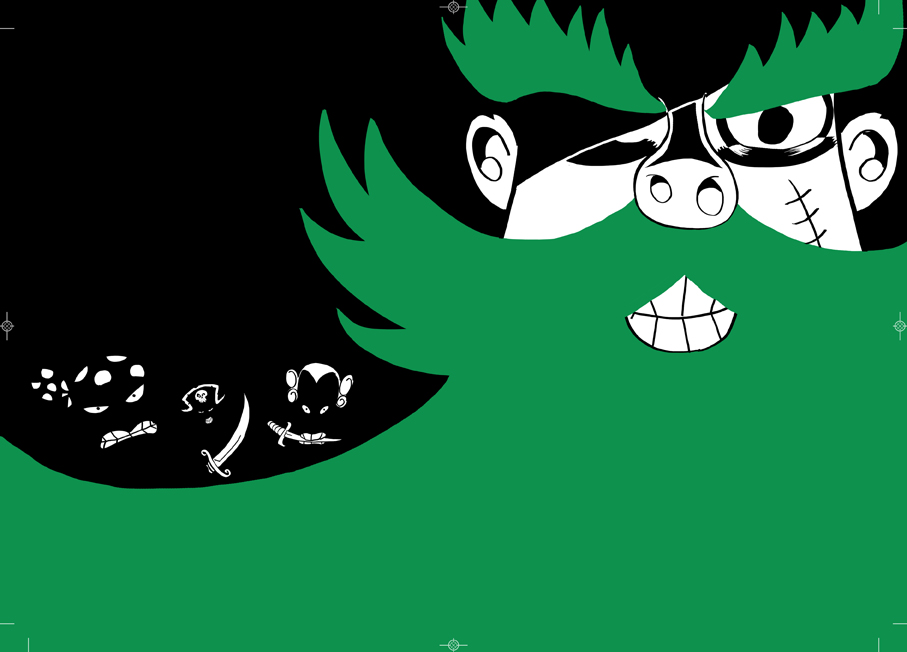 謝謝聆聽